Get out sketchbook
Printmaking Design
Printmaking Plate
Step 1- Draw image
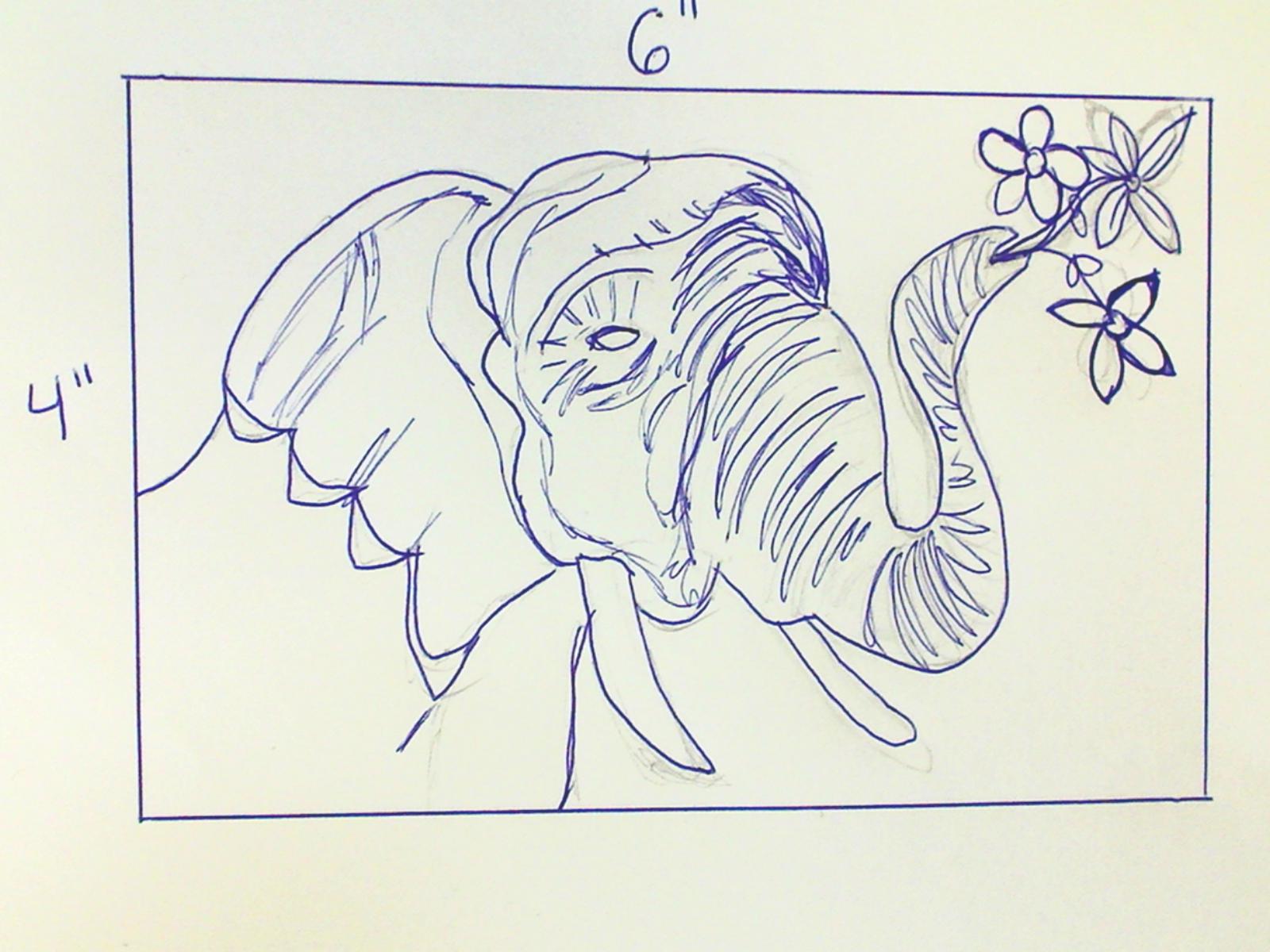 Step 2: Fill the background. No empty Space!
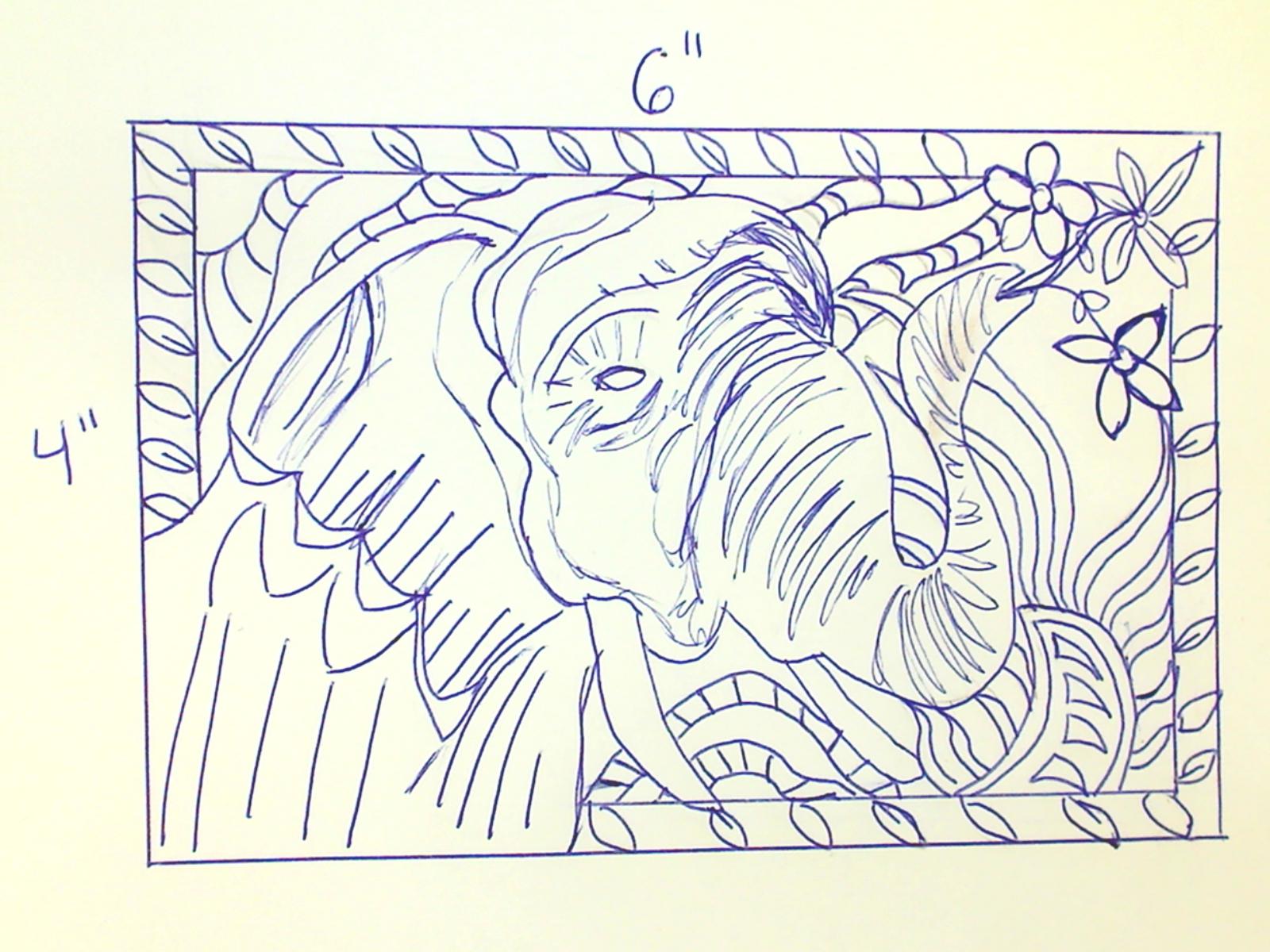 Step 3- Add thick lines, color in spaces.
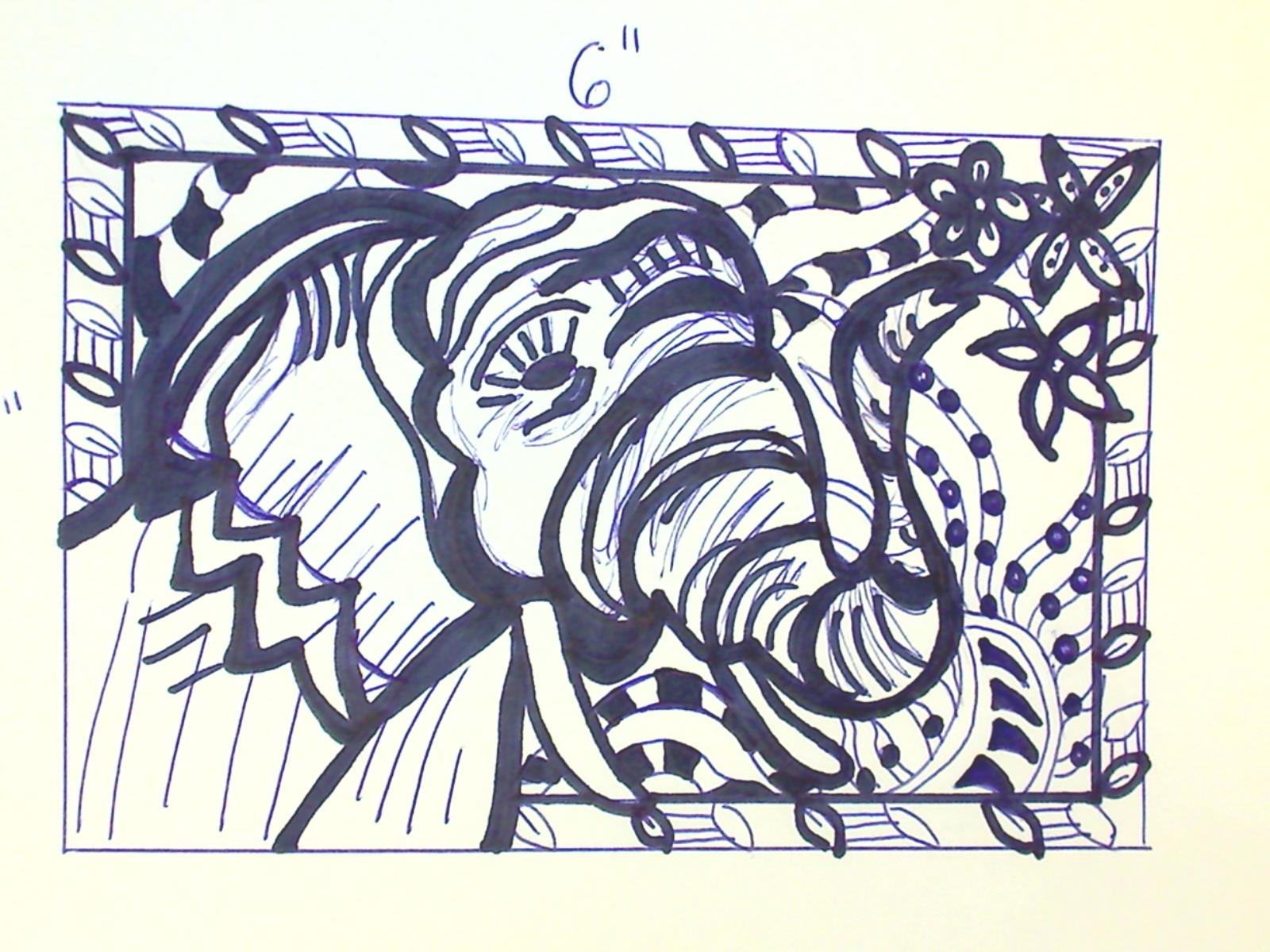 Step 4- Draw on plate
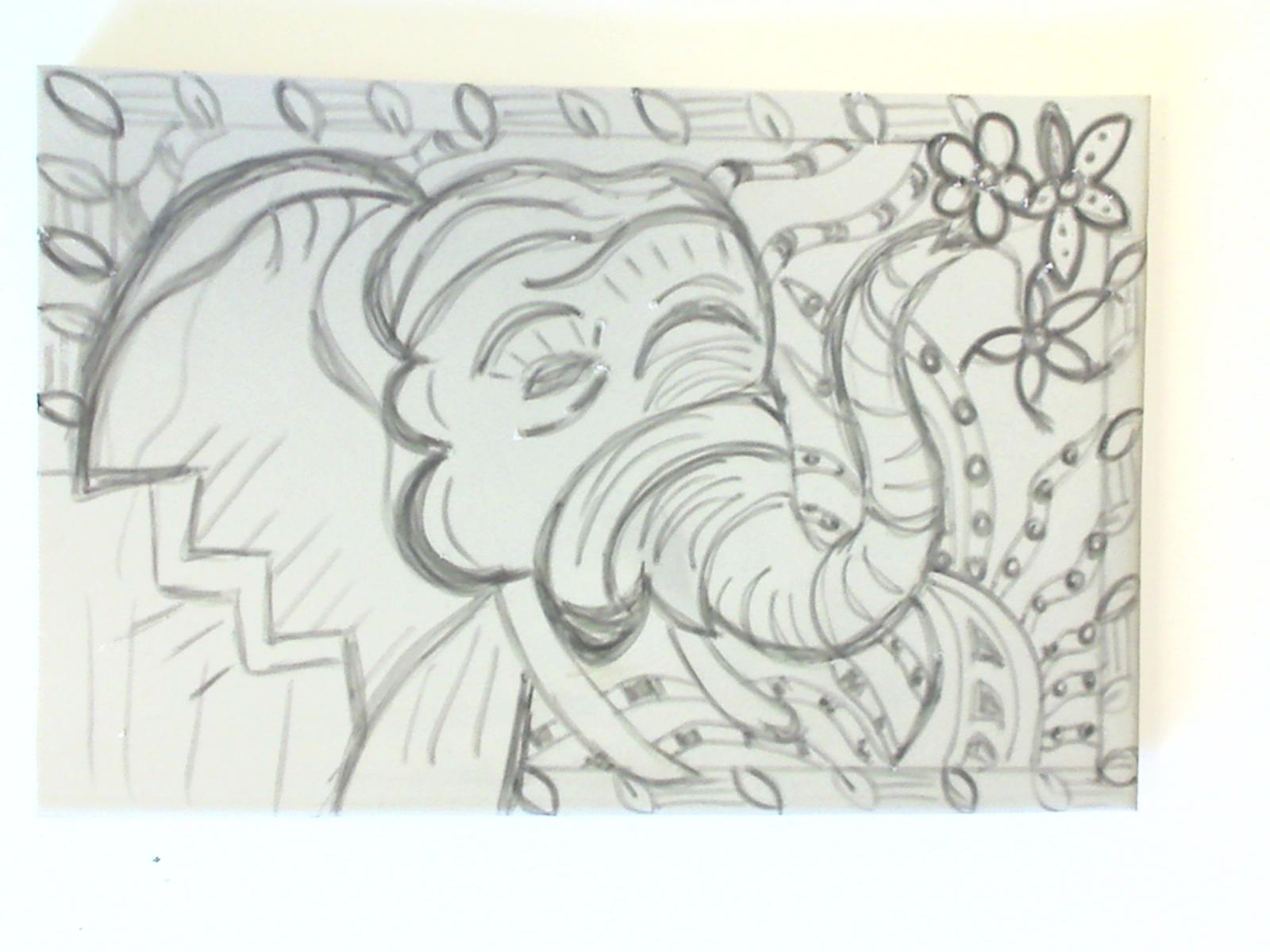 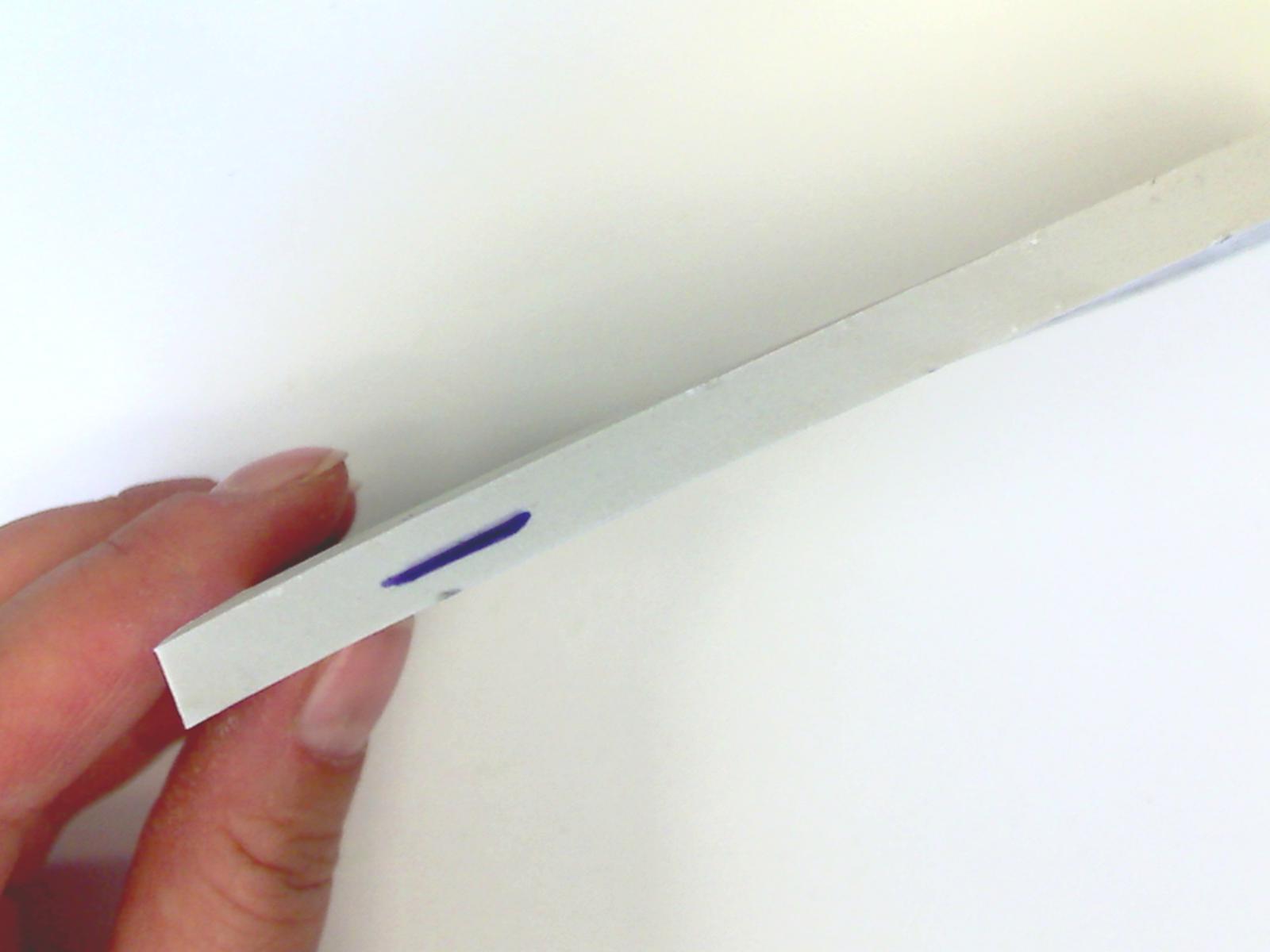 Do not carve deep
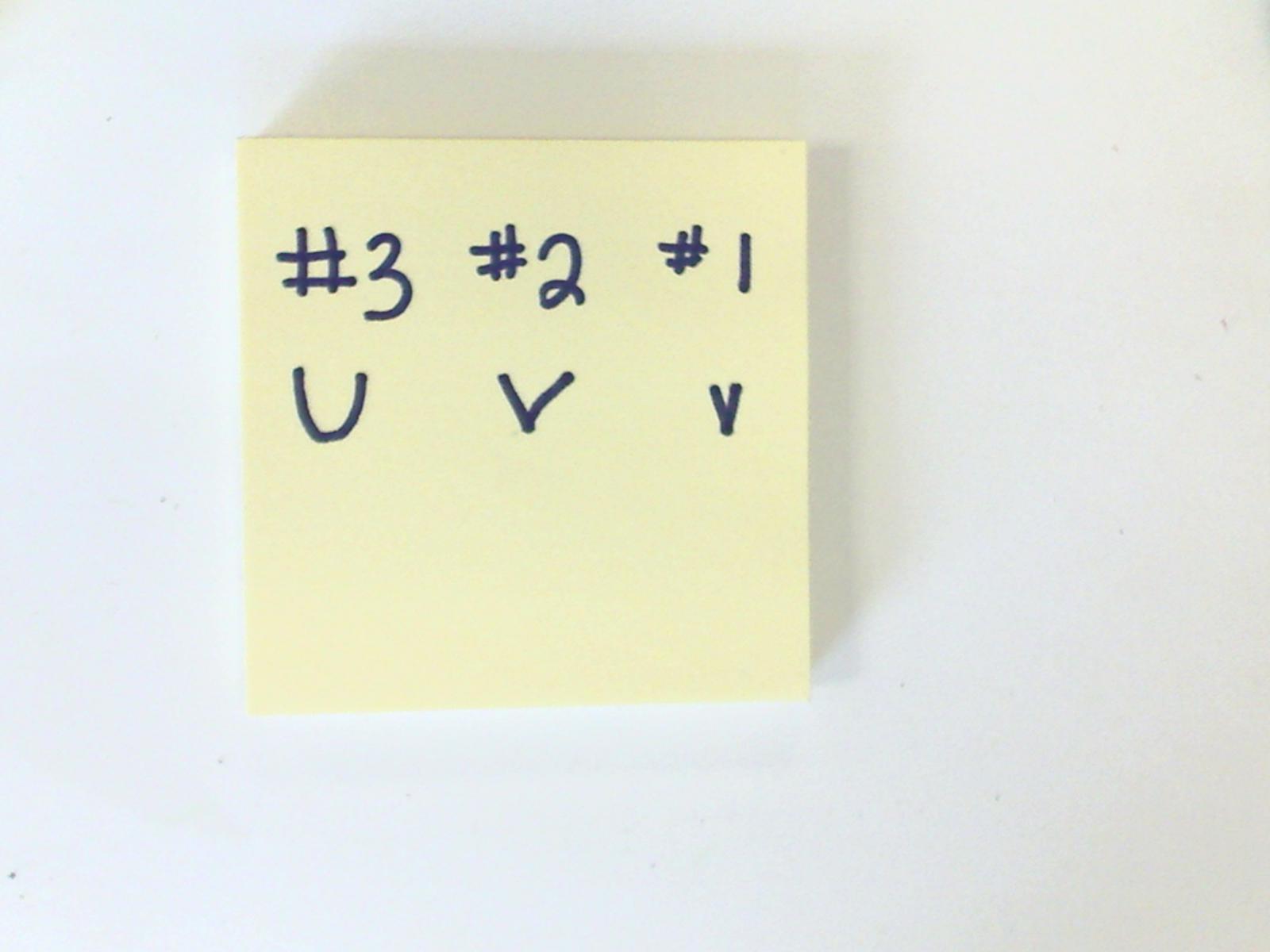 DO NOT CARVE
 PENCIL LINES!!!